일본 영토분쟁과
  독도 영유권 문제
독도매니저와 
     네송이들
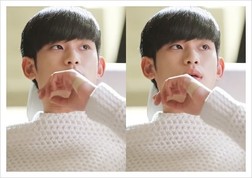 경제학과 김동민
경제학과 도기현
경제학과 조도경
일본어일본학과 이경임
일본어일본학과 임나애
-목  차-
1.일본영토확장배경~샌프란시스코 조약

  2.센카쿠열도/댜오위다오(일본과 중국의 영토분쟁)

     3.쿠릴열도(일본과 러시아의 영토분쟁)

        4.독도의 가치

           5.독도 영유권 분쟁- 일본의 시점

              6.독도 영유권 분쟁- 한국의 시점
독도매니저와 
     네송이들
PART1
메이지정부 시대 일본의                               
                    영토
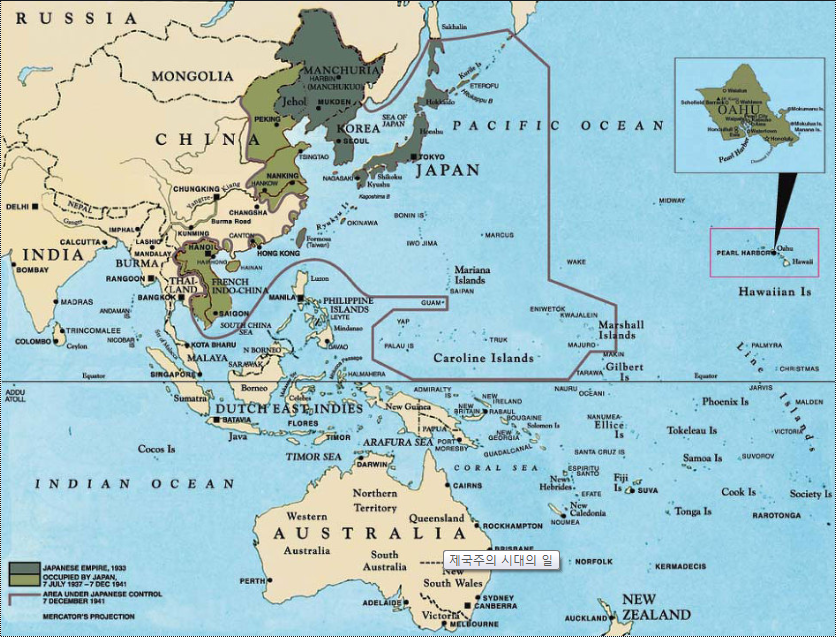 PART1
포츠담선언
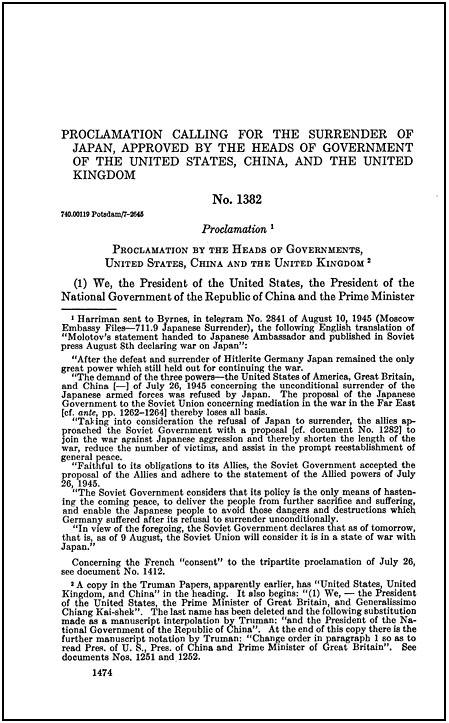 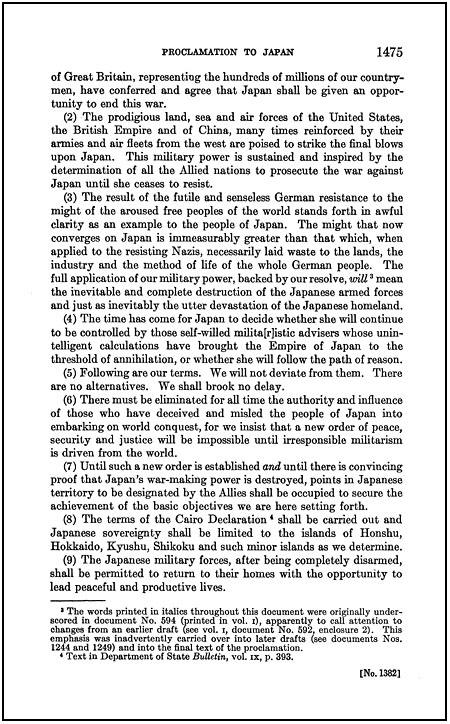 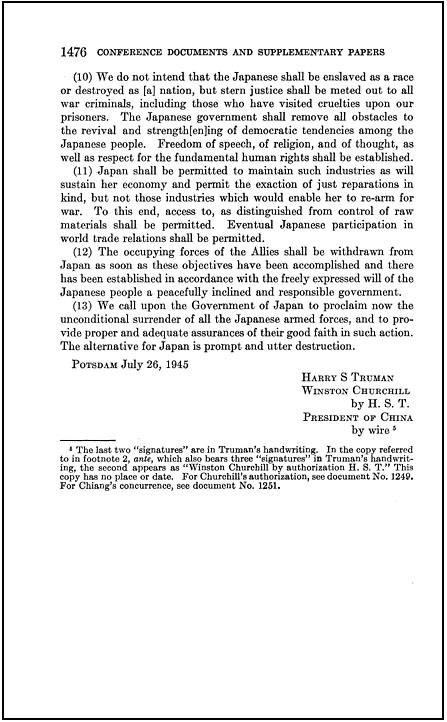 PART1
샌프란시스코조약
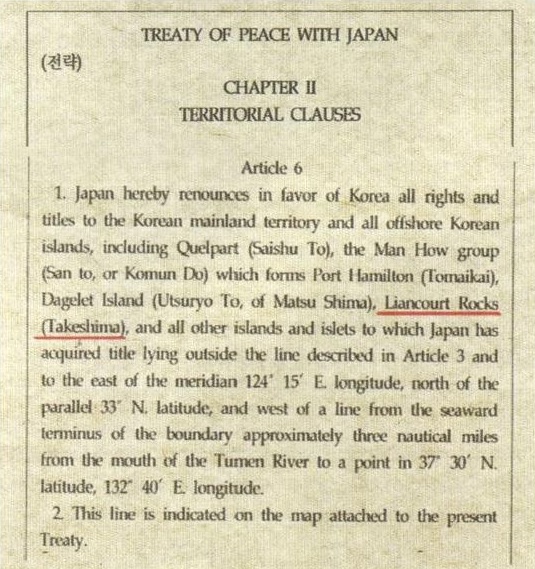 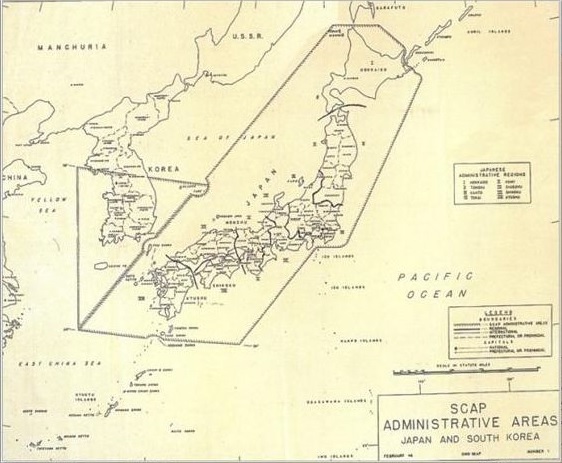 PART2
센카쿠열도/ 댜오위다오
              분쟁이란?
센카쿠열도 분쟁

센카쿠열도/댜오위다오와 인근 해역은 1895년 청일전쟁 이후 일본의 영토로 귀속됐다가 1951년 9월 미일강화조약 체결 시 일본에서 미국으로 이양되었다. 당시까지만 해도 동 도서에 대한 영유권 주장은 제기되지 않았으나, 1968∼1969년 유엔 아시아극동경제위원회(ECAFE)의 아시아 연안지역 광물자원 공동개발조정위원회(CCOP)가 동중국해 일대의 해저조사를 실시하여 석유매장 가능성을 확인한 시점부터 중국-대만의 영유권 논쟁이 활발해졌다.
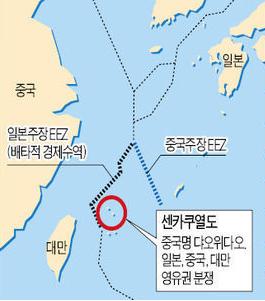 PART2
센카쿠열도/댜오위다오
    분쟁 양국 간 입장
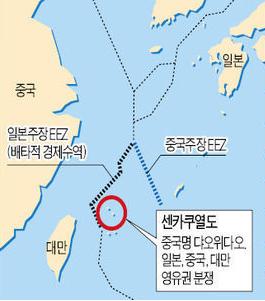 PART2
센카쿠열도/댜오위다오 
          분쟁일지
분쟁
양국 간 입장
PART3
쿠릴열도
 분쟁이란?
쿠릴열도 분쟁

 쿠릴열도최남단의 2개 섬(이투루프 섬과 쿠나시르 섬)과 홋카이도북동쪽의 2개 섬(시코탄 섬과 하보마이 군도)에 대한 러시아와 일본사이의 영토 분쟁이다. 일본은 이 4개 도서군을 소위 북방 영토라고 지칭한다. 이들 4개 섬은 제2차 세계 대전 이후 소비에트 연방의 영토가 되었고 소비에트 연방의 붕괴 이후 러시아의 영토가 되었지만 일본이 반환을 요구하고 있습니다.
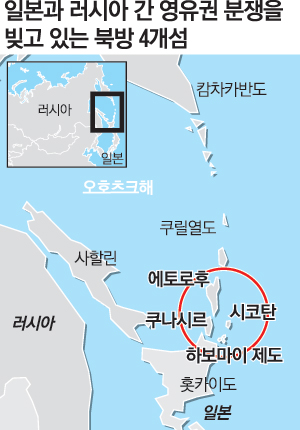 PART3
쿠릴열도 분쟁       각국 입장
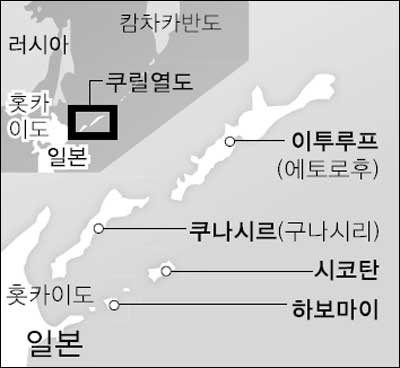 PART3
쿠릴열도 분쟁일지
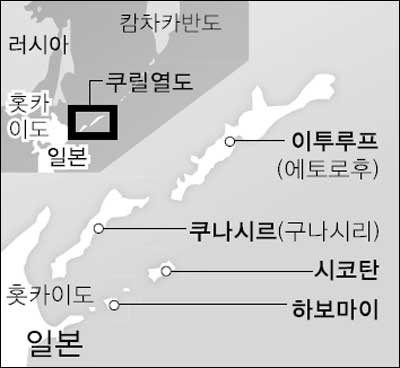 PART3
쿠릴열도의 가치
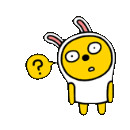 PART4
일본 우기는 이유가 뭐야???
독도의 가치
일본이 가지고 싶어하는 독도!!!
독도는 무엇을 가지고 있는 걸까???
Why
Why
Why
Why
PART4
경제적 가치
독도의 황금어장
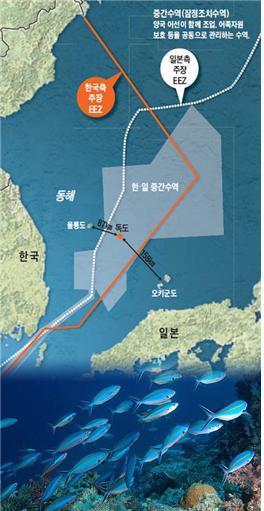 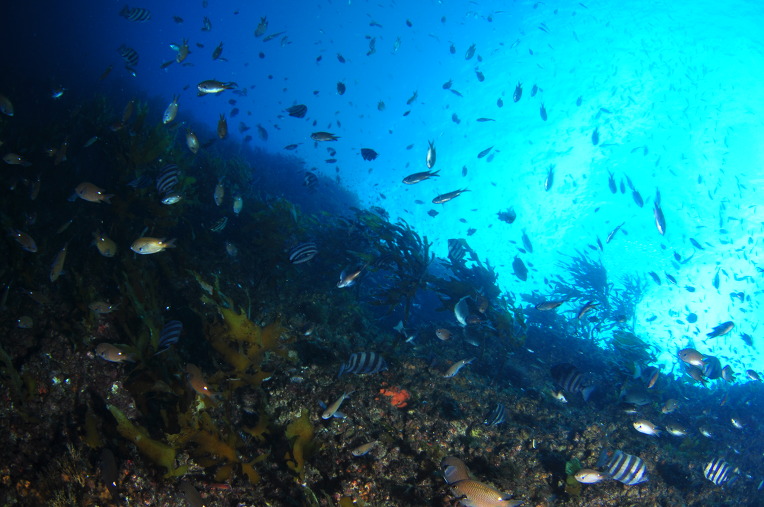 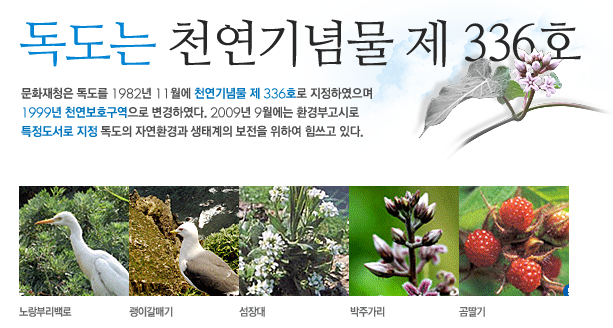 Why
PART4
군사적 가치
    지질학적 가치
지질학적 가치
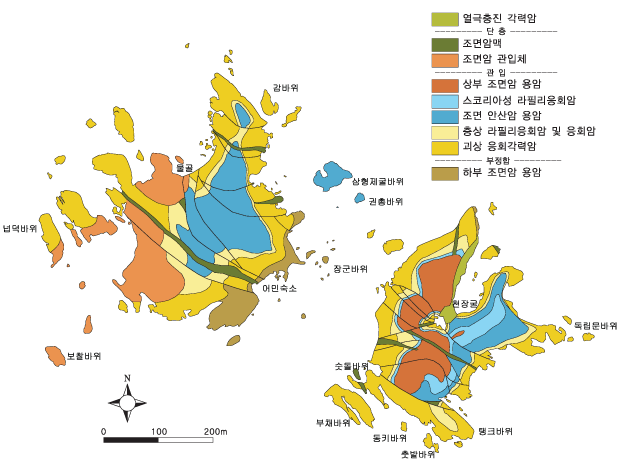 군사적 가치
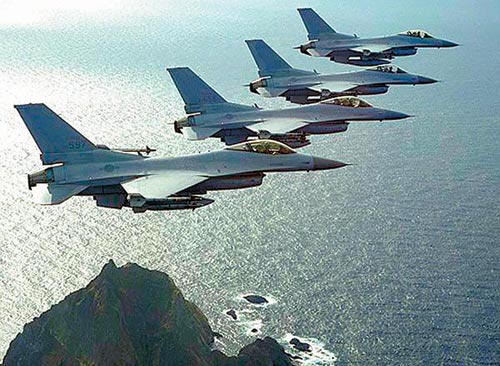 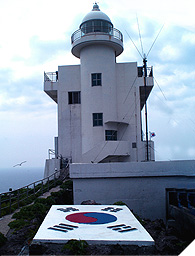 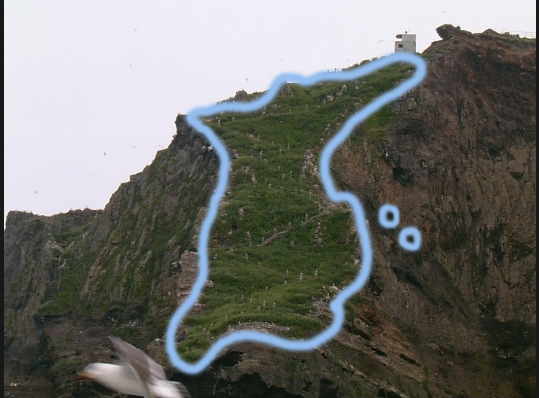 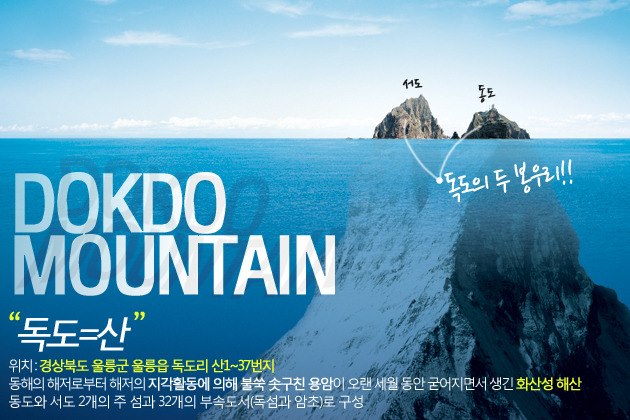 Why
PART4
지하자원
핵심 가치
 지하자원 하이드레이트!!!
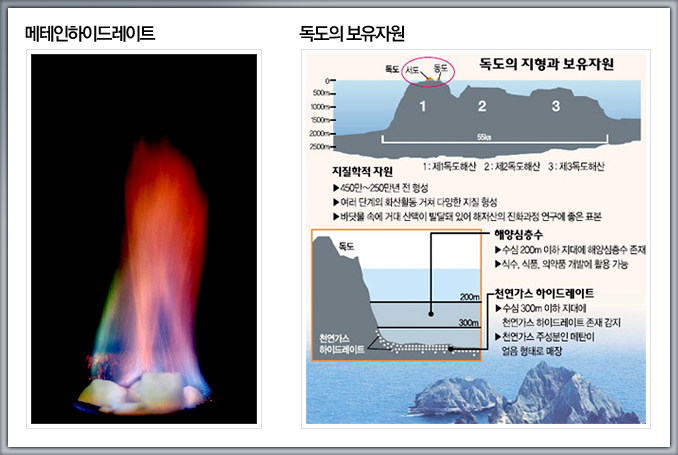 PART5
독도 영유권
-일본 시점-
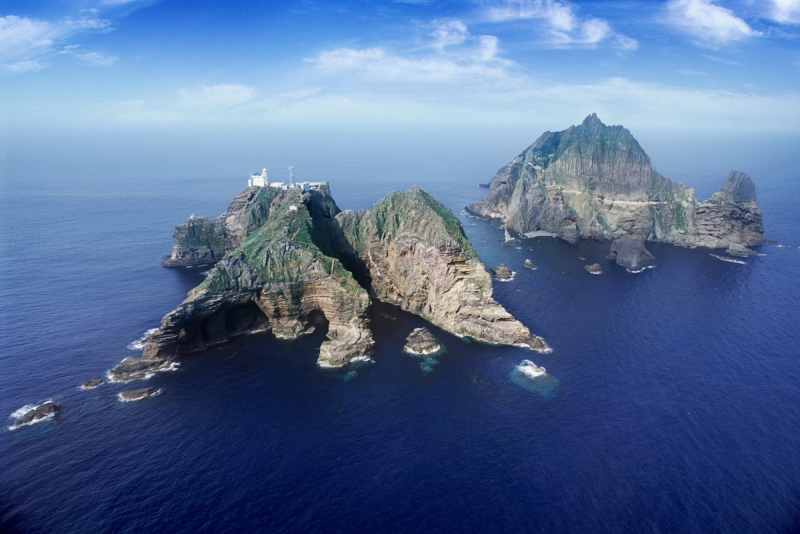 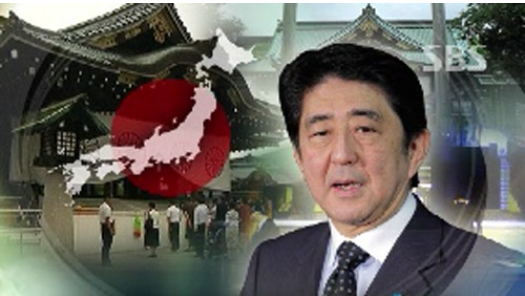 PART5
일본의 독도
   영유권
 주장 경위
PART5
「타케시마」는 역사성을 가진 일본 고유영토이다
일본의 독도
    영유권 
 주장의 논리
한국이 옛날부터 「타케시마」를 인식하고 있었다는 근거가 없지만 일본은 옛날부터 「타케시마」의 존재를 인식하고 있었다.
「타케시마」는 무주지선점으로 편입된 일본의 영토이다.
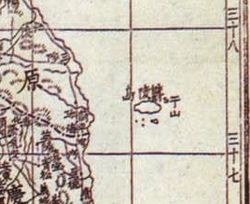 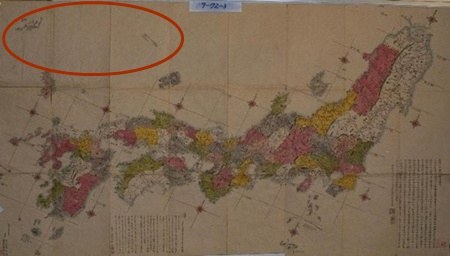 PART5
센카쿠 열도와 북방 4계도에 대한 영향력 유지
일본의 독도
   영유권
주장의 의도
제국주의적 침략의 역사의 어두운 면을 부정하려는 움직임
PART6
독도 영유권 분쟁
   -한국 시점-
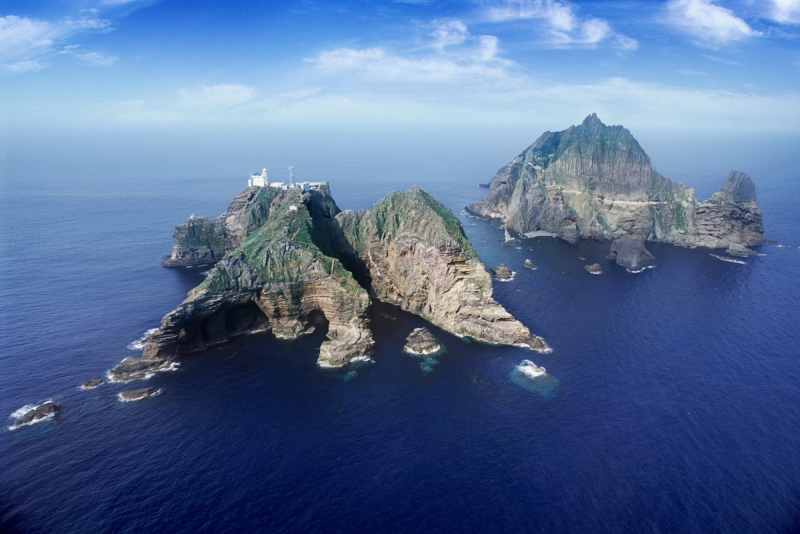 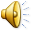 PART6
고문서에서 알 수 있는
      조선의 영토
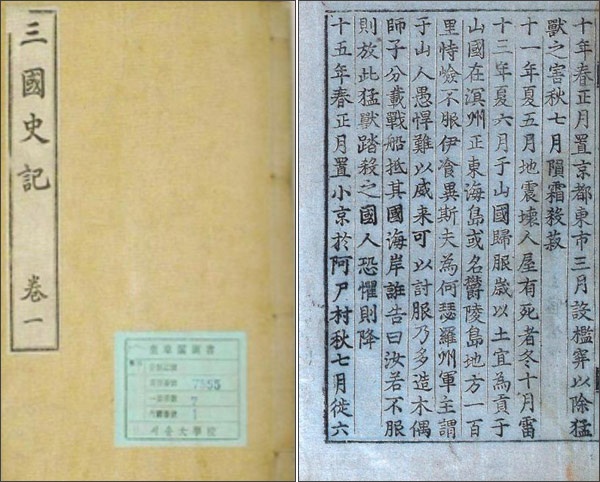 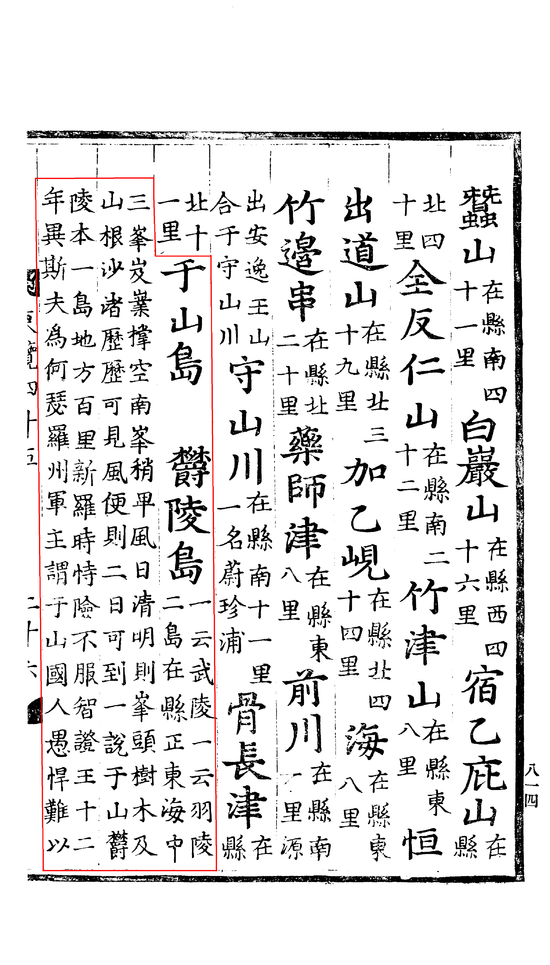 <세종실록>
독도가 우산국의 영토였음을 
명료하게 기록.
<신증동국여지승람>
당시의 영토를 명확하게
규정하고 해설.
PART6
18세기 서양의 한국
  독도영유권 인지
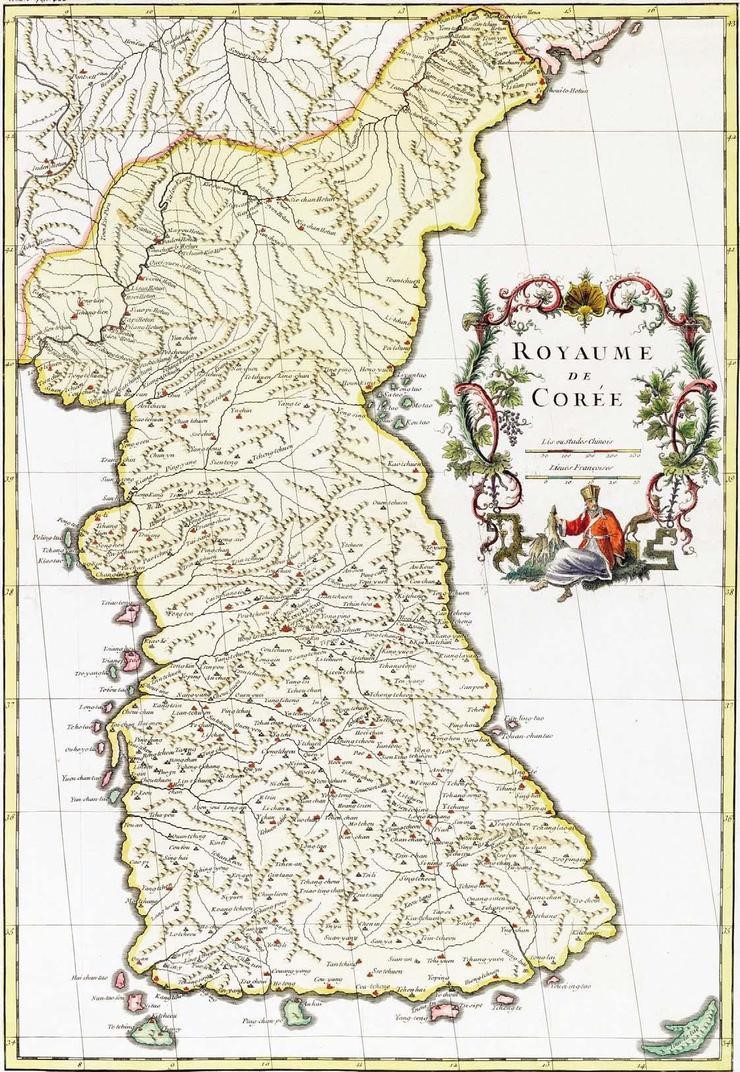 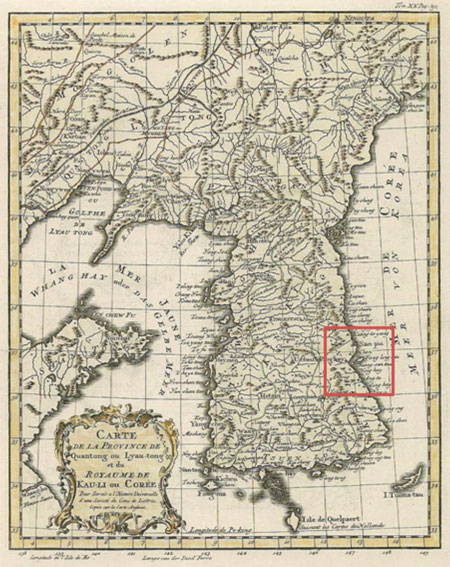 1737년 당빌(D'anvile)의 
〈조선왕국전도〉
1752년 보웬(E.Bowen)의 
〈조선왕국도〉
PART6
독도를 지킨 안용복
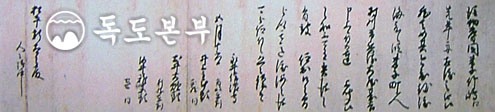 안용복의 1차도일
&
안용복의 2차도일
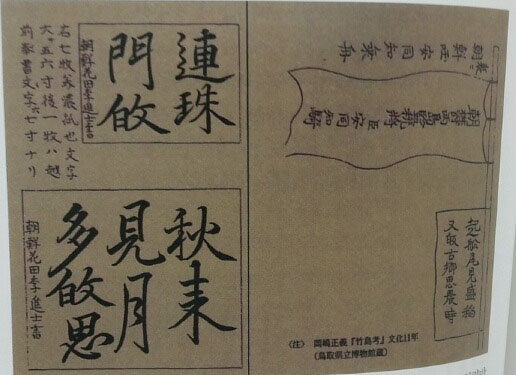 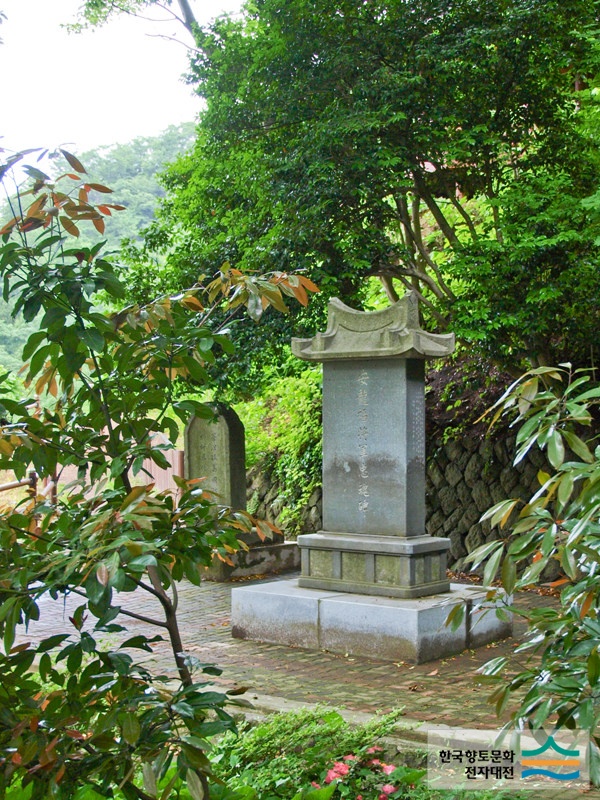 PART6
18세기 서양의 한국   
 독도영유권 인지
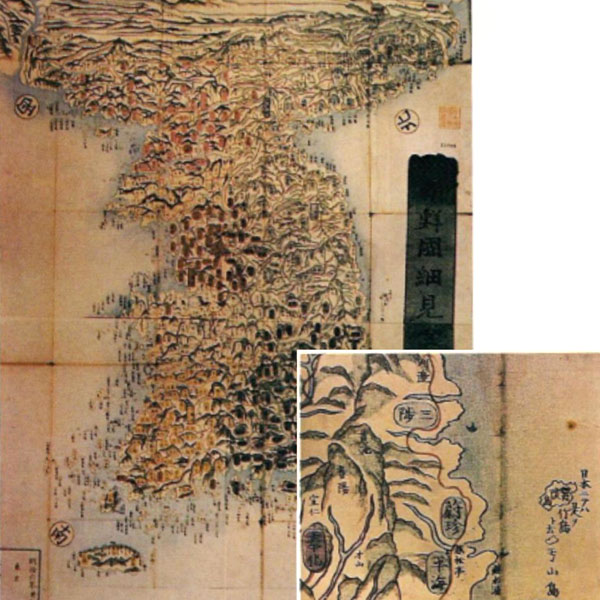 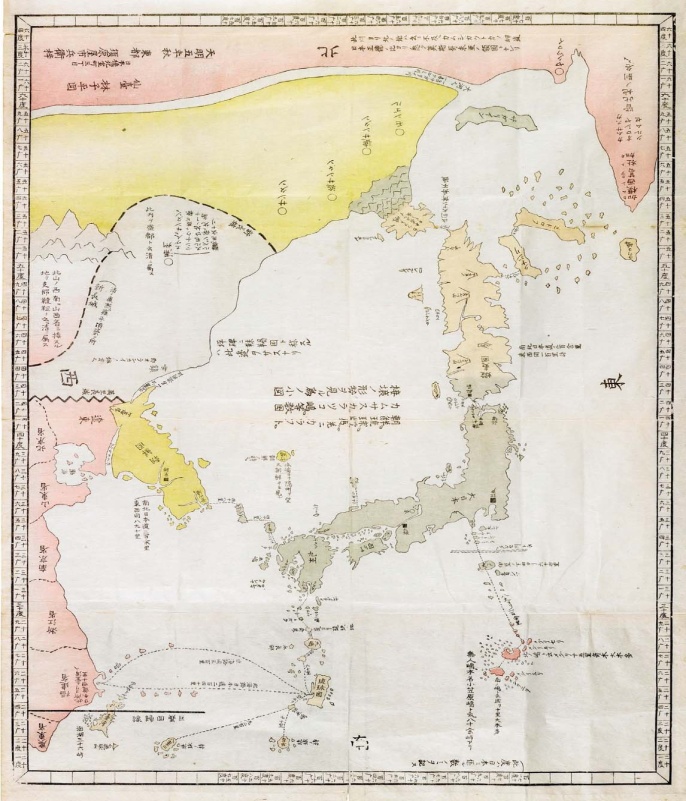 1875년 하야시 시헤이의 
〈삼국접양지도〉
1873년 소메자키의 
〈조선국세견전도〉
PART6
18세기 서양의 한국
  독도영유권 인지
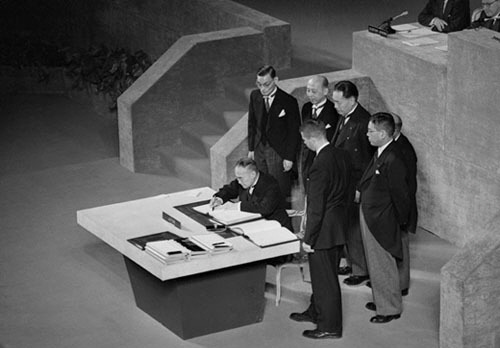 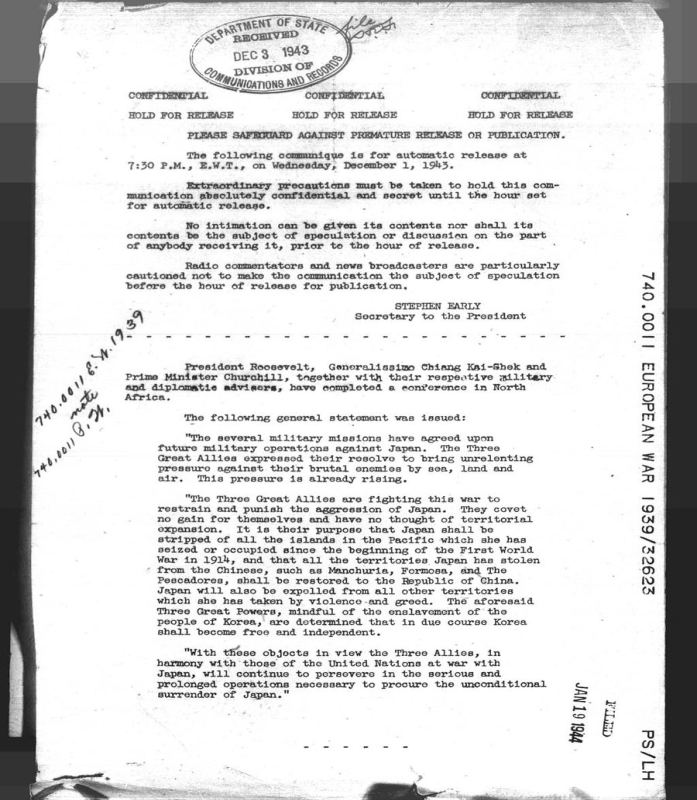 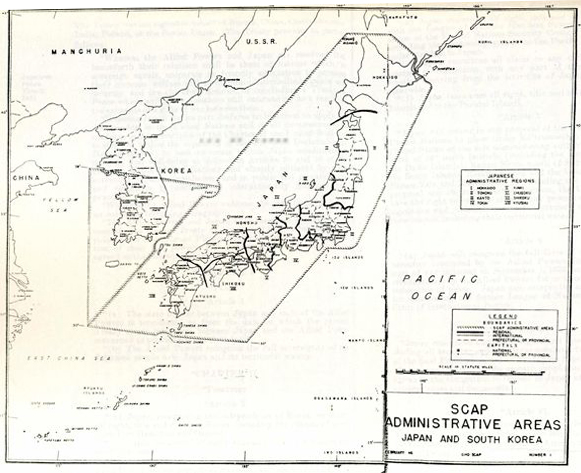 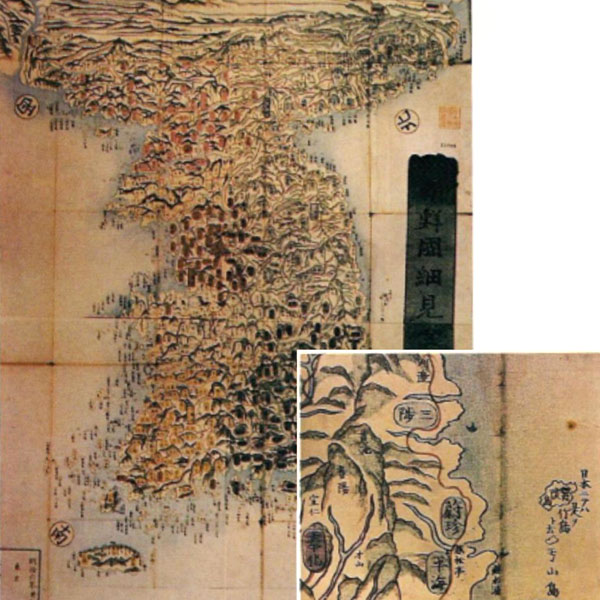 1943년 카이로선언
1946년 연합국 제작
한일양국의 행정관할지도
샌프란시스코조약 서명
 요시다총리
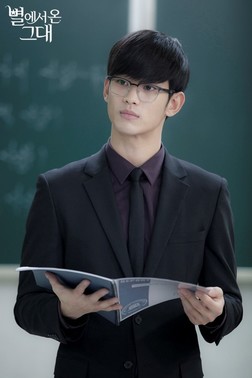 10월 25일 독도의 날
독도는 우리땅 입니다.
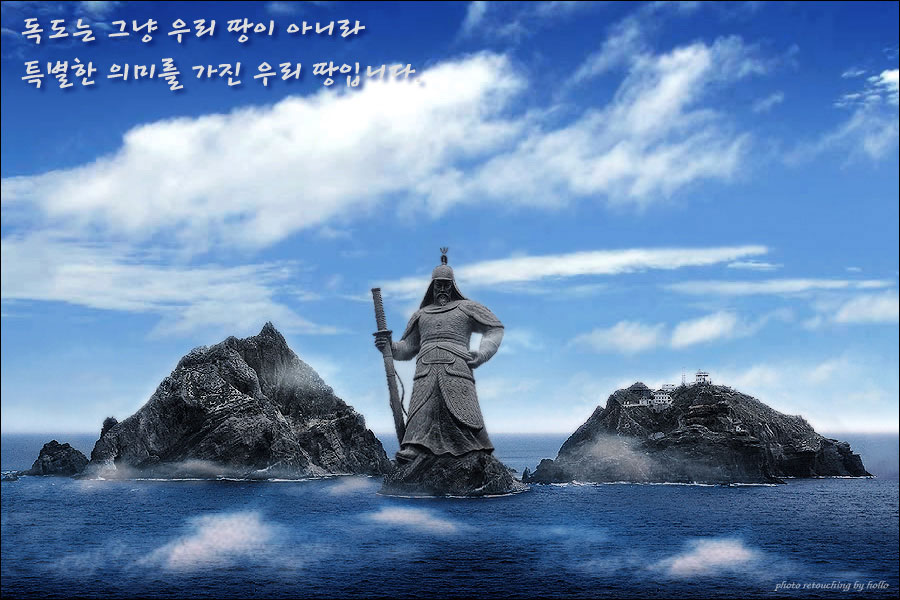 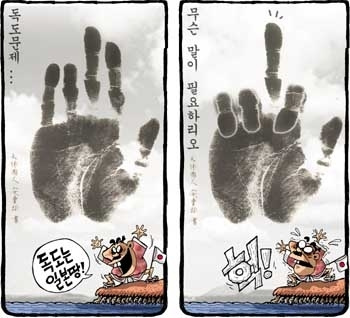 THANK
U